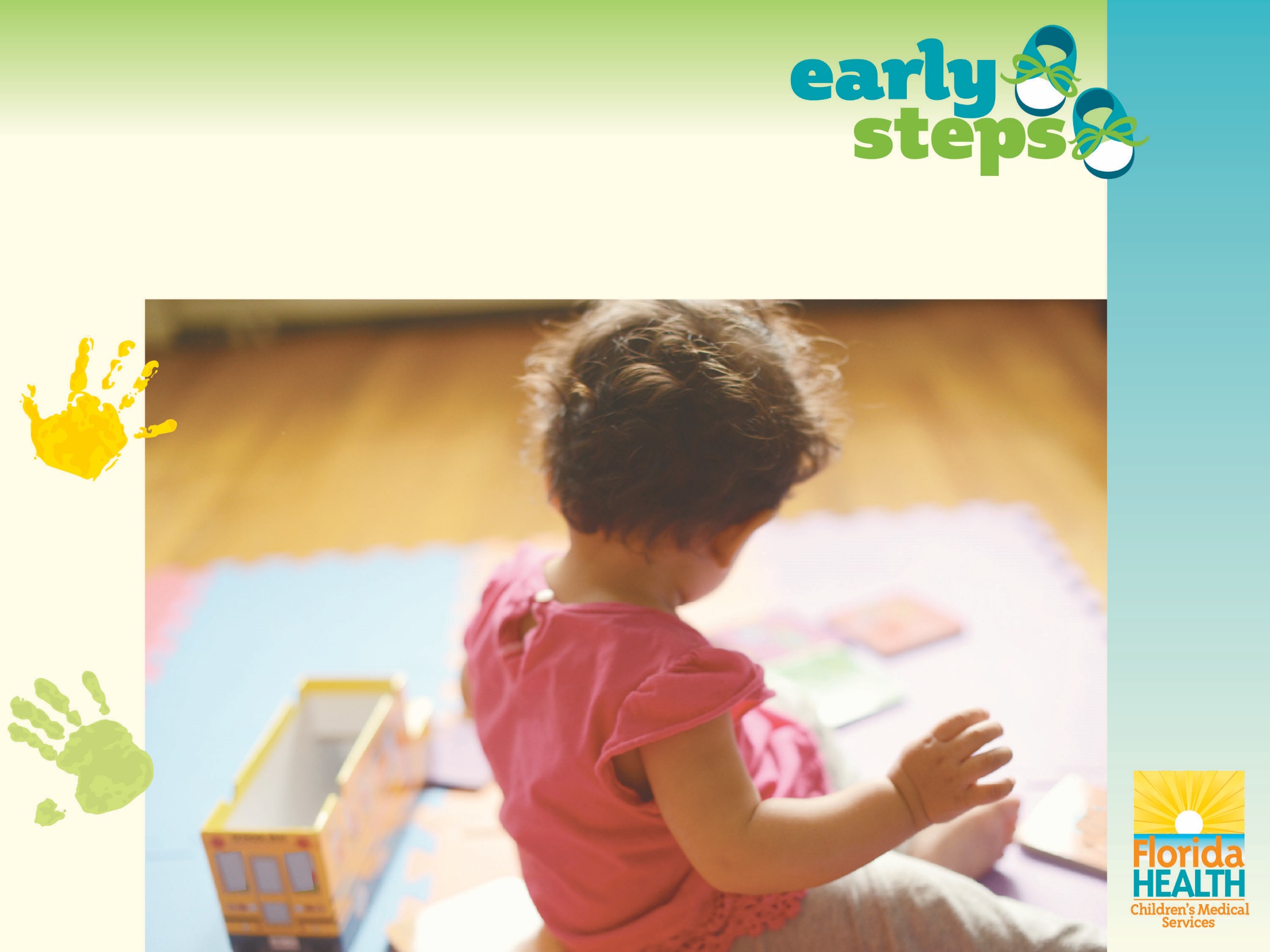 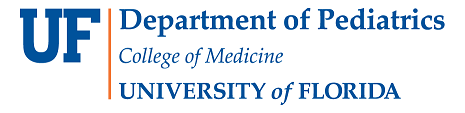 Annual Provider MeetingUF North Central Early StepsChild Outcome Summary
[Speaker Notes: Welcome]
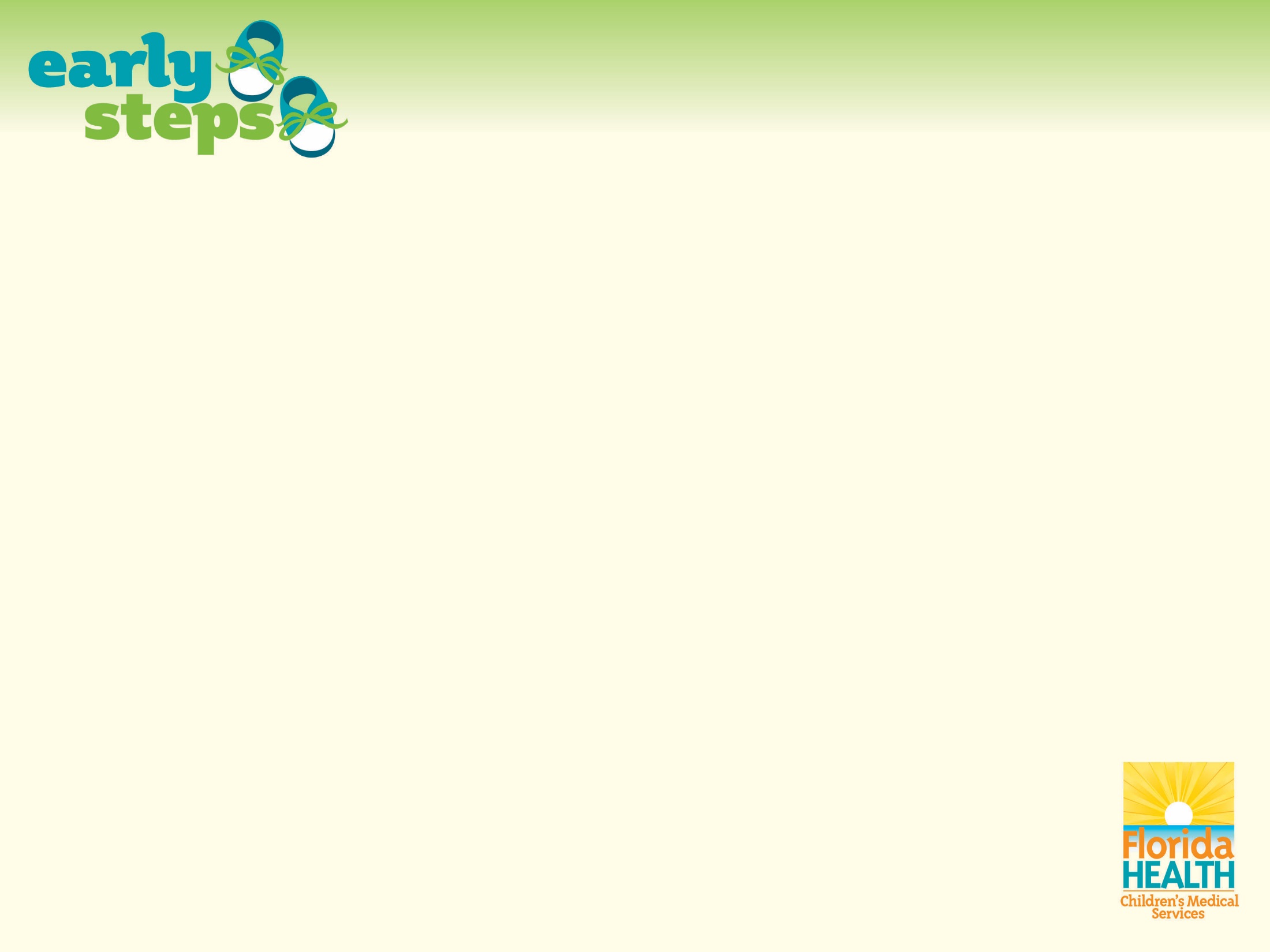 COS Process-Exit COS Decision Tree
Families to consider for exit evaluations include:

1. A child who met their outcomes and caregiver has no further concerns
2. Caregiver has withdrawn from Early Steps services after an IFSP is in place
3. A child is determined no longer eligible at redetermination (i.e. Period and Annual Reviews) and family has no further concerns
4. A child is turning 3 years of age and is aging out of Early Steps
No
Yes
Yes
No
Yes
No
Please send all completed COS forms to Sharon via MoveIt 
and CC the child’s Service Coordinator
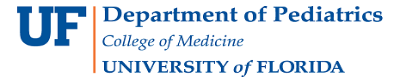 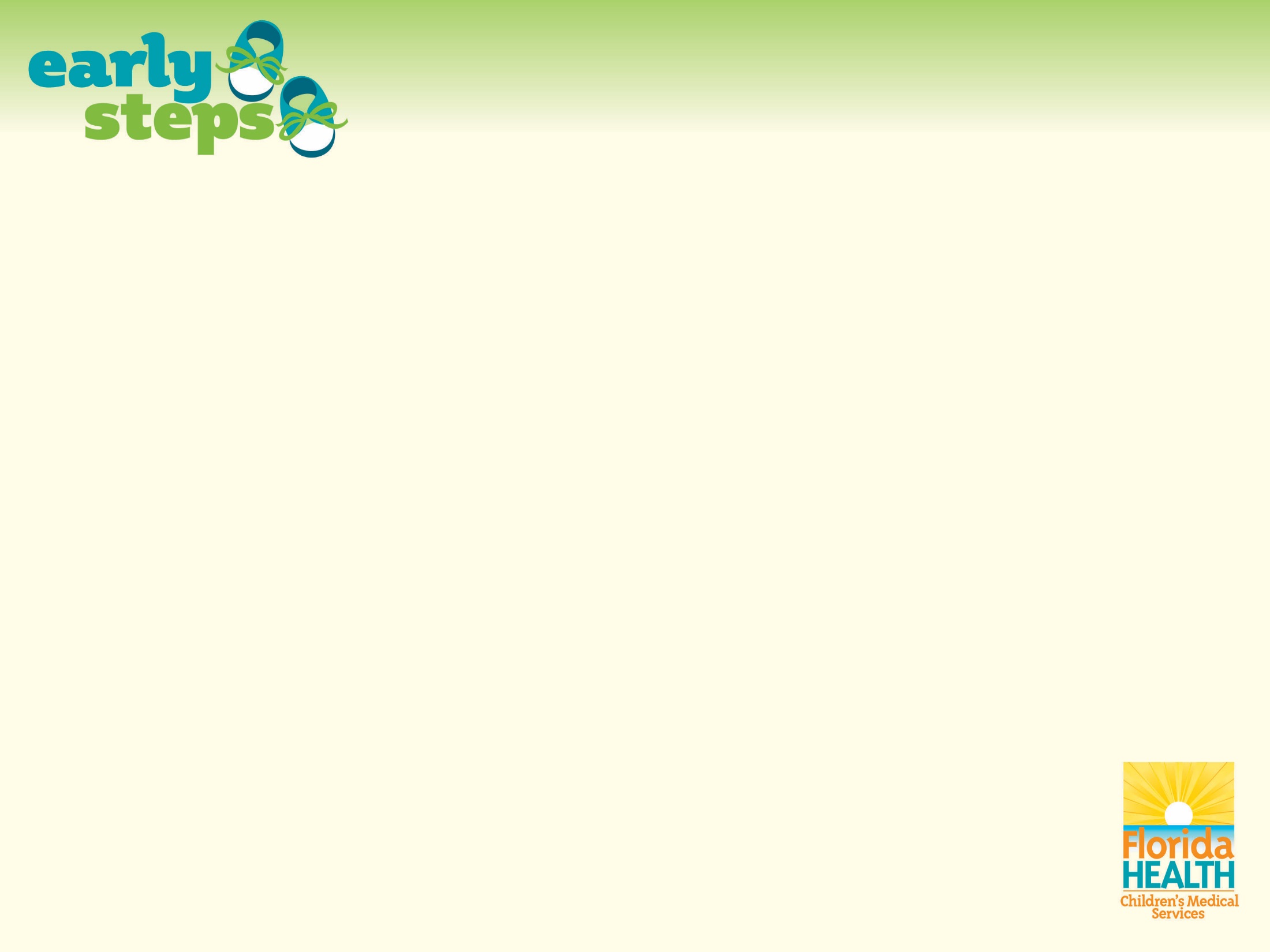 COS Process-Completion and Billing
Redefining “Exit”:

Exit ≠ Tool

	Think of an “Exit” not as an assessment or tool that needs to be completed, but as a process you complete with the family to discuss progress, change, and create a sense of closure with the family.
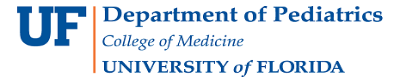 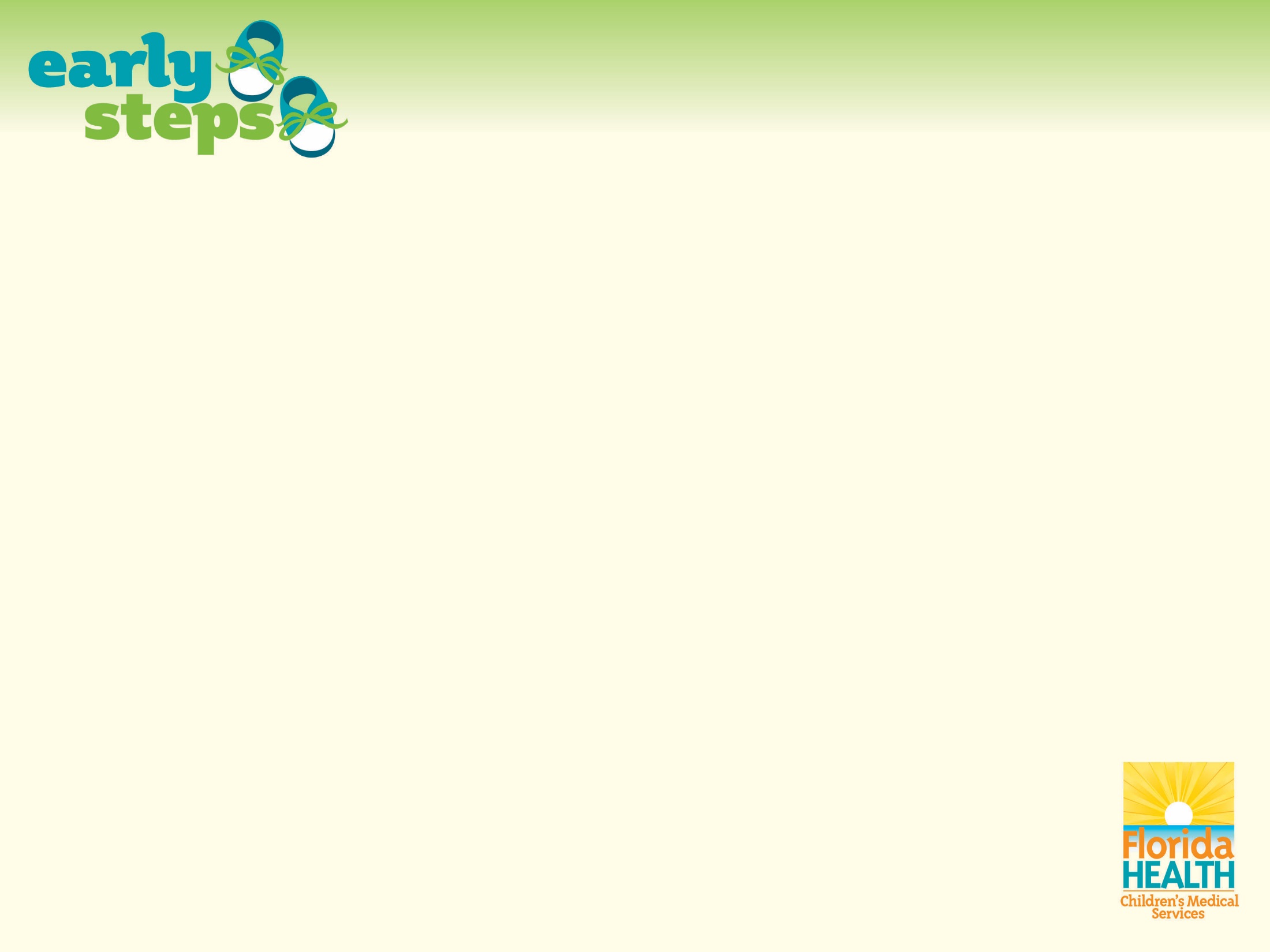 COS Process-Completion and Billing
Guidelines for completing an Exit COS:

Exit COS must be completed within 30 days of the child’s 3rd birthday or within 30 days of discharge

Attempts must be made to include the family during the exit COS discussion. If you are unable to contact the family, then the exit COS may be completed with other team members familiar with the family (i.e. Service Coordinator, other providers, consultants, etc.) within 30 days of discharge 

You may complete the exit COS during an EI session or during a separate time billed as an “Exit” (maximum 1 hour will be allotted to the PSP)

Send completed Exit COS form to Sharon, CCing the child’s Service Coordinator via MoveIT
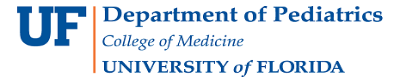 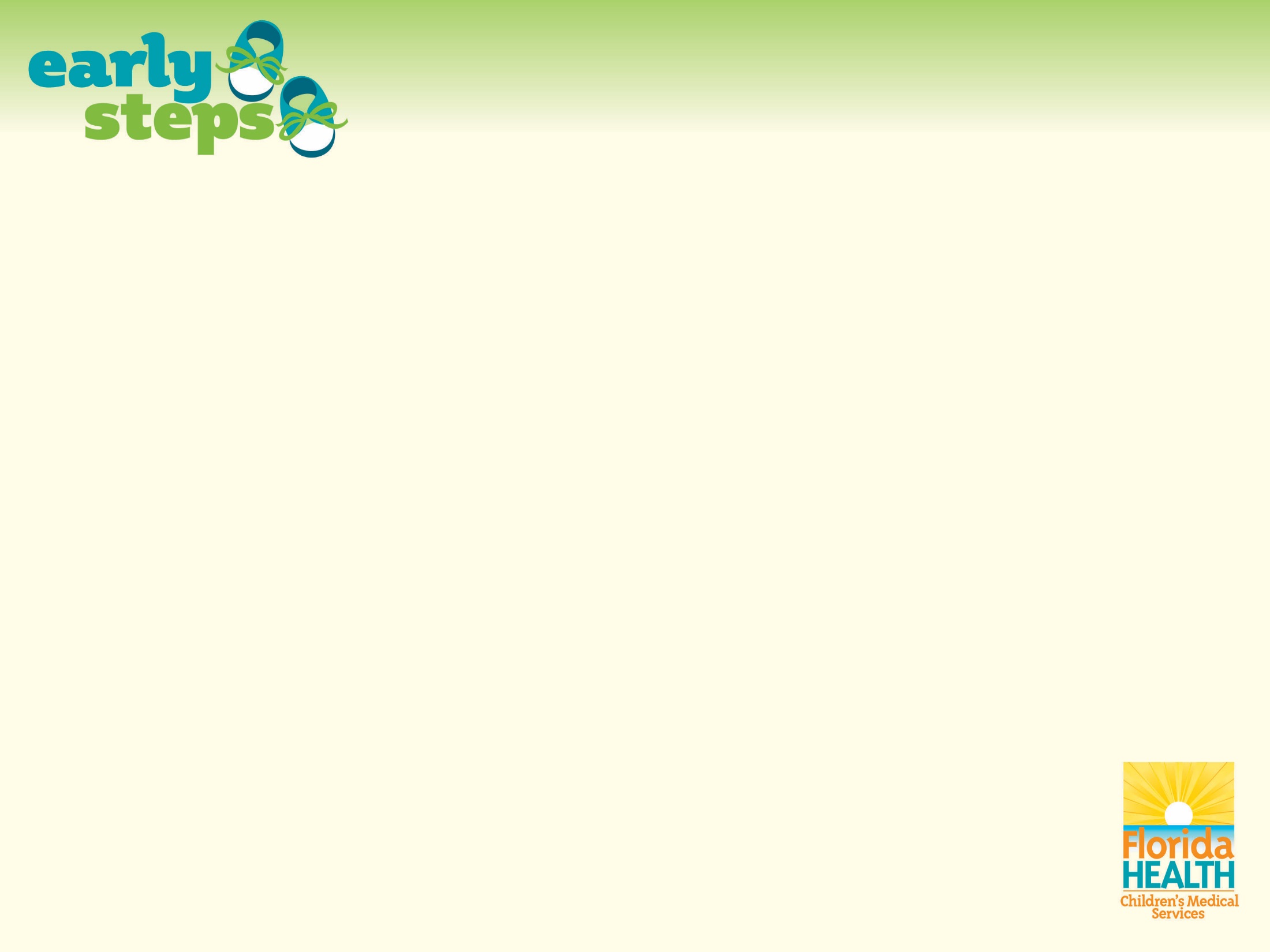 COS Process-Form
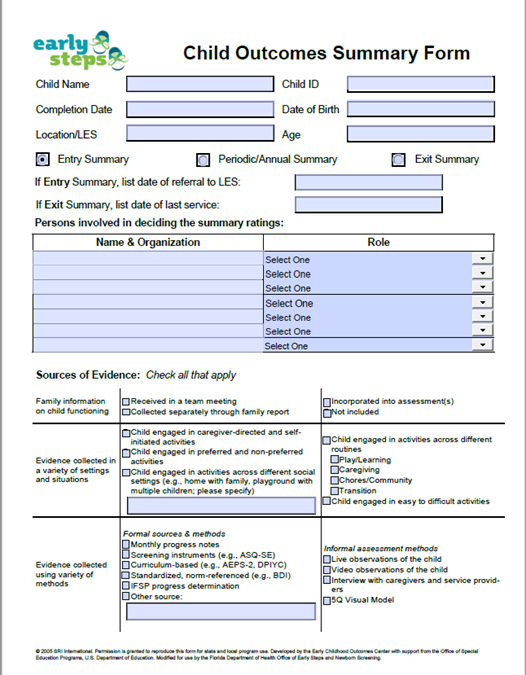 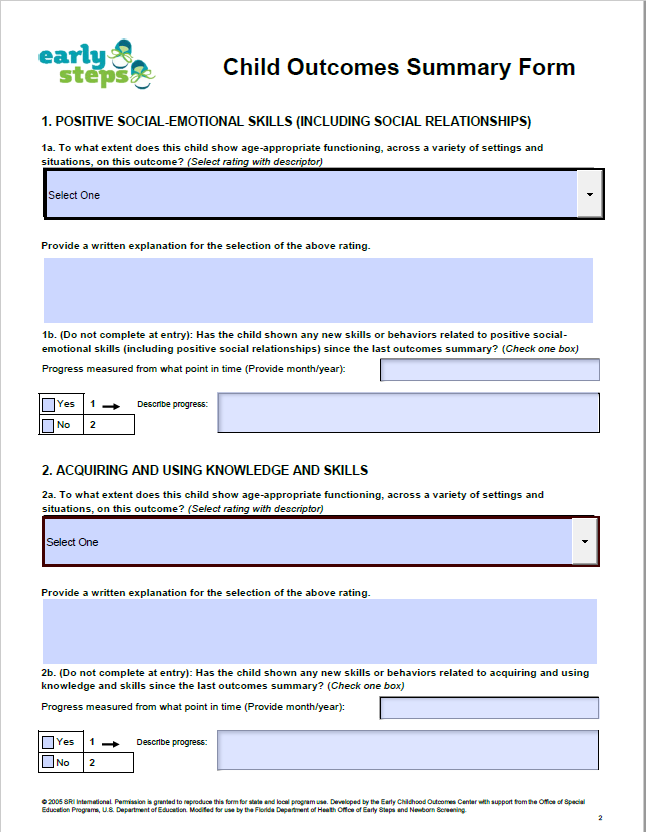 Please open and save the form through the free, basic Adobe Software and not a web browser
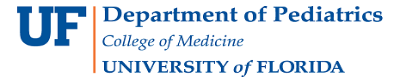 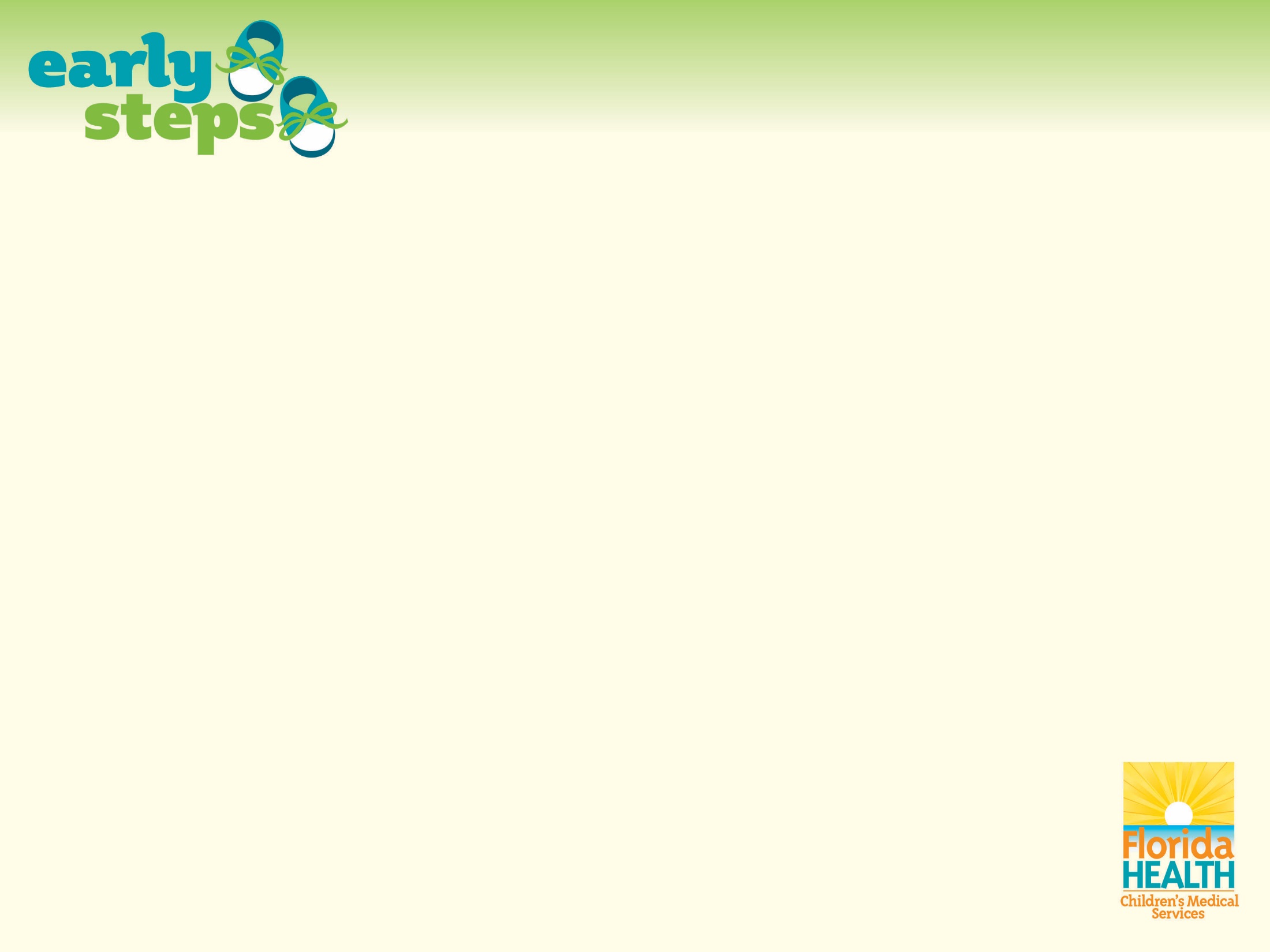 COS Process-Resources
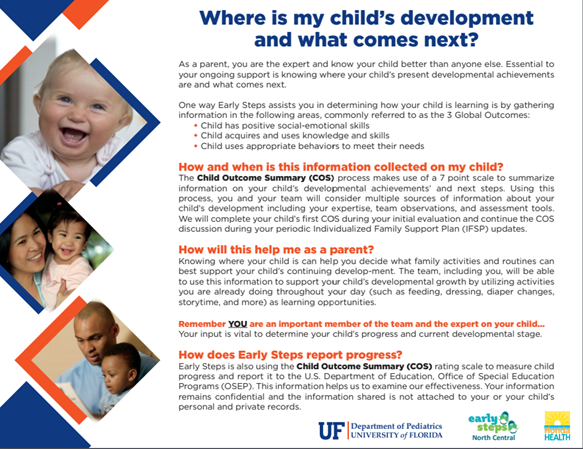 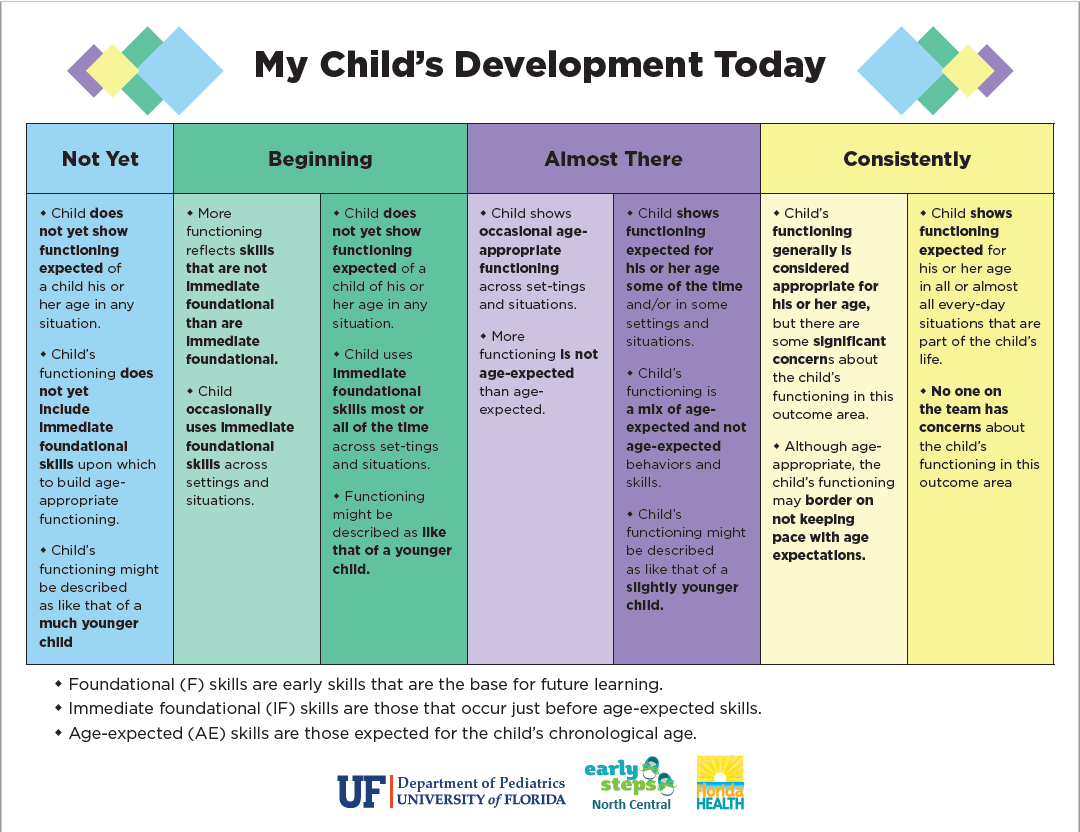 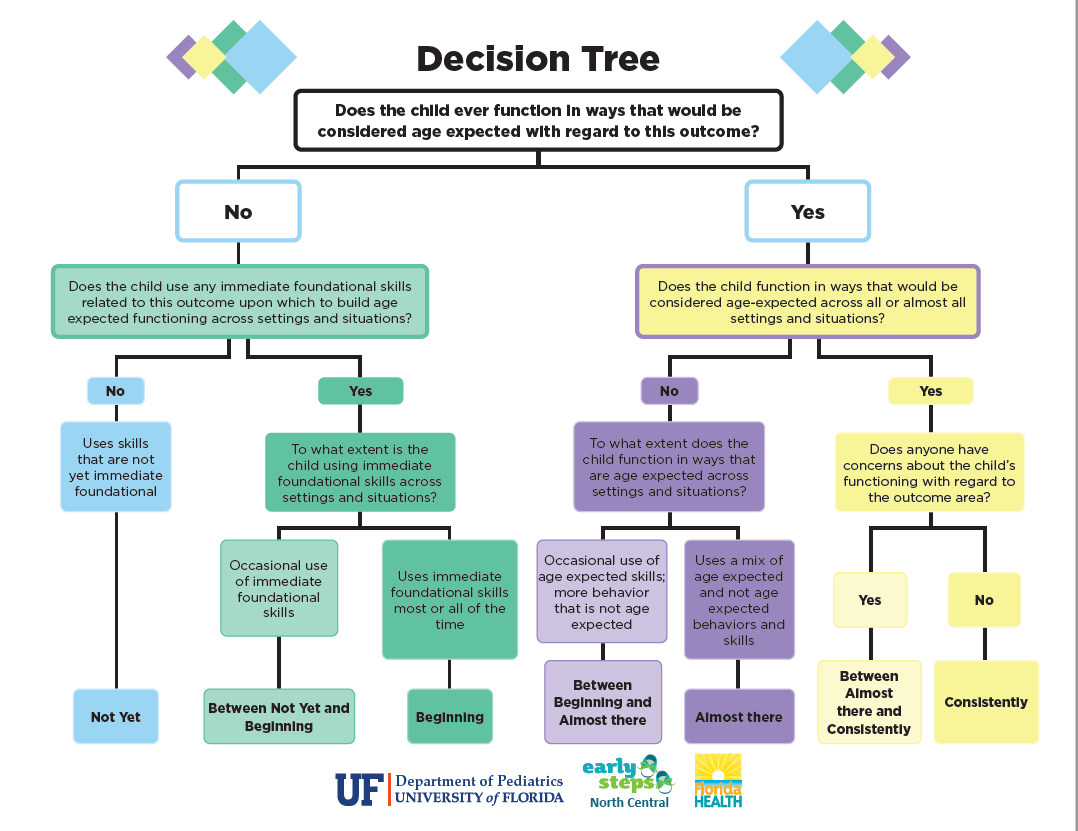 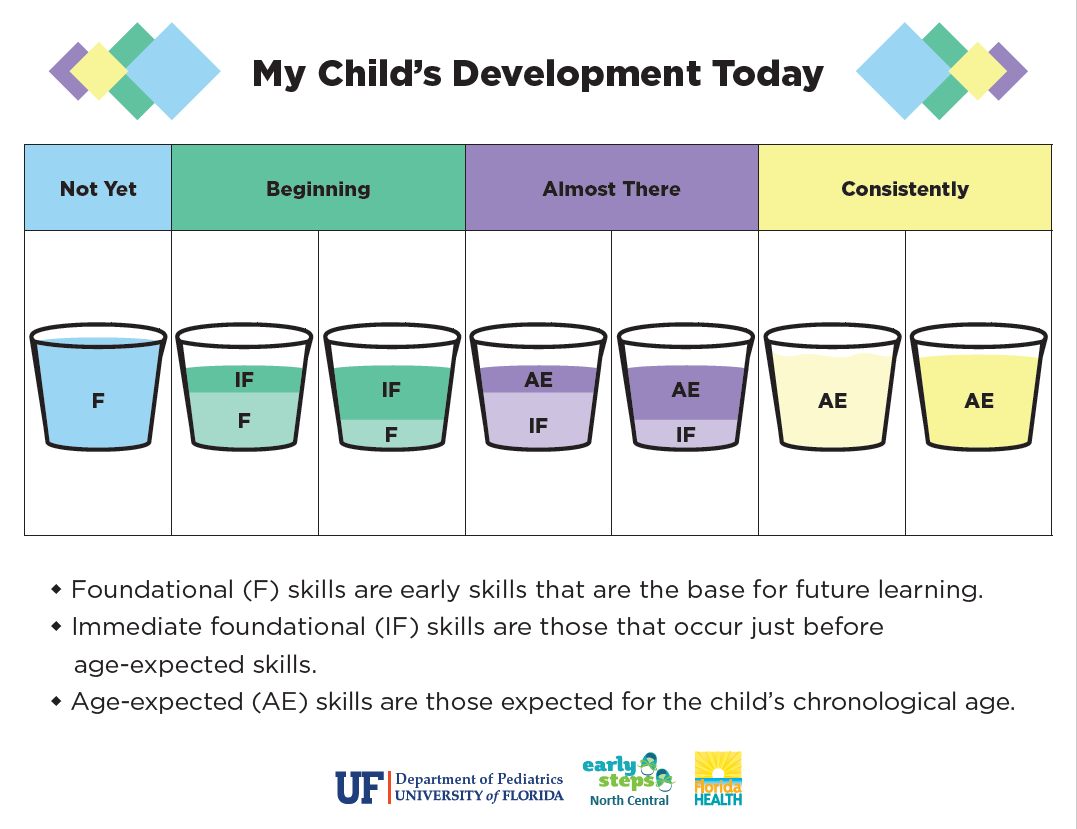 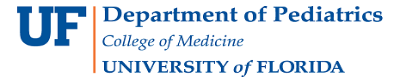 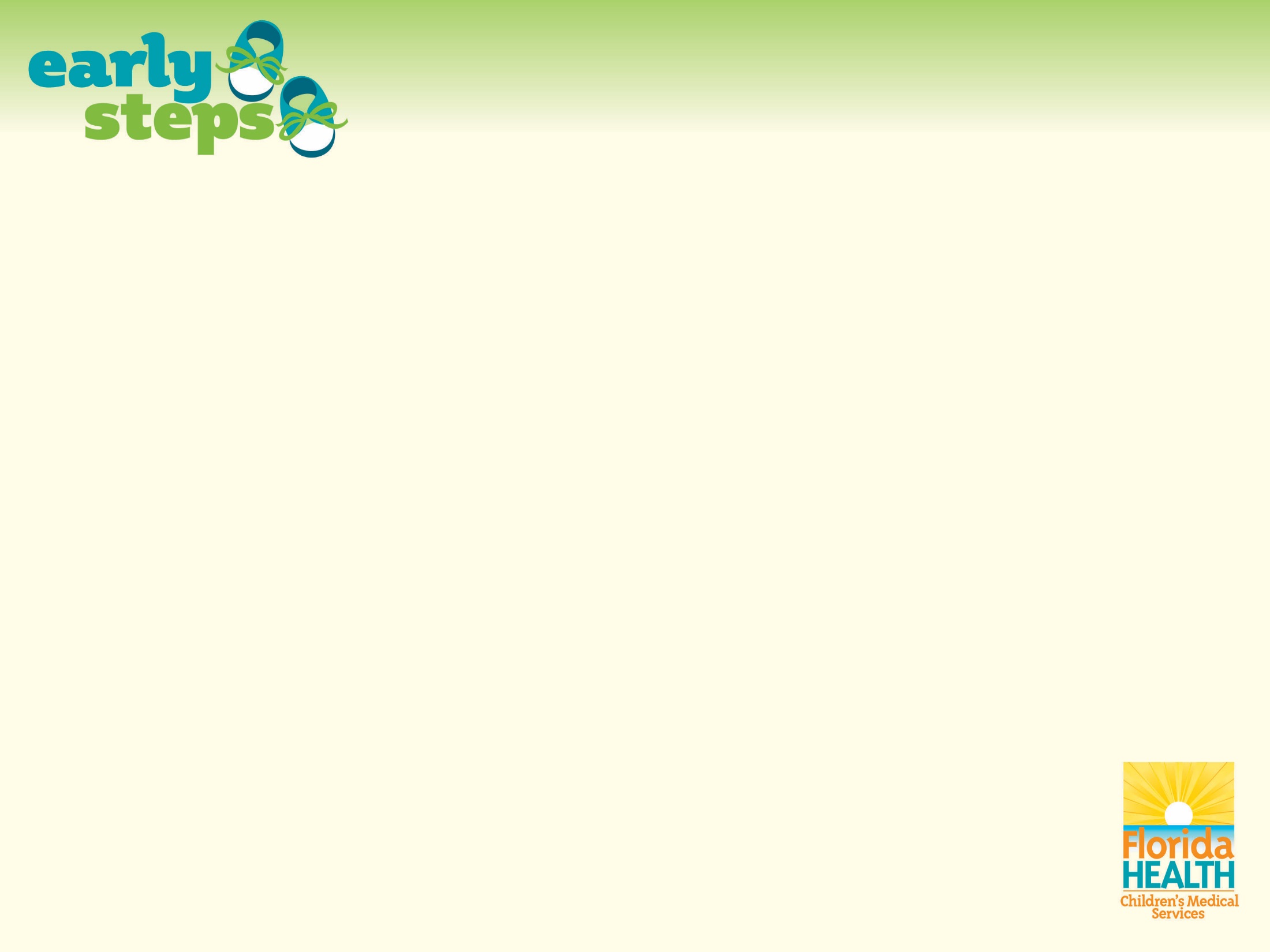 COS Process-Resources
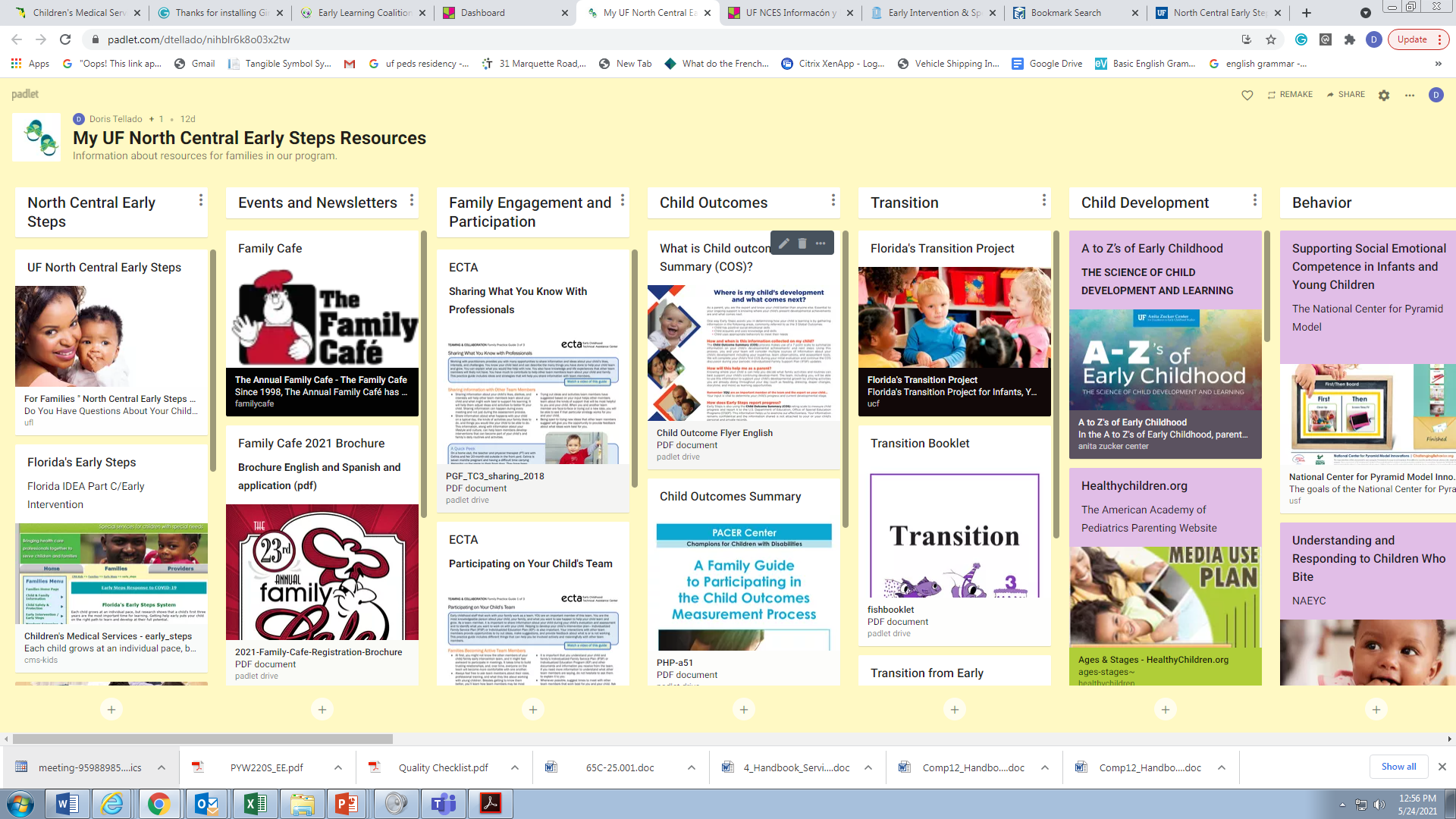 English Padlet
https://padlet.com/dtellado/nihblr6k8o03x2tw
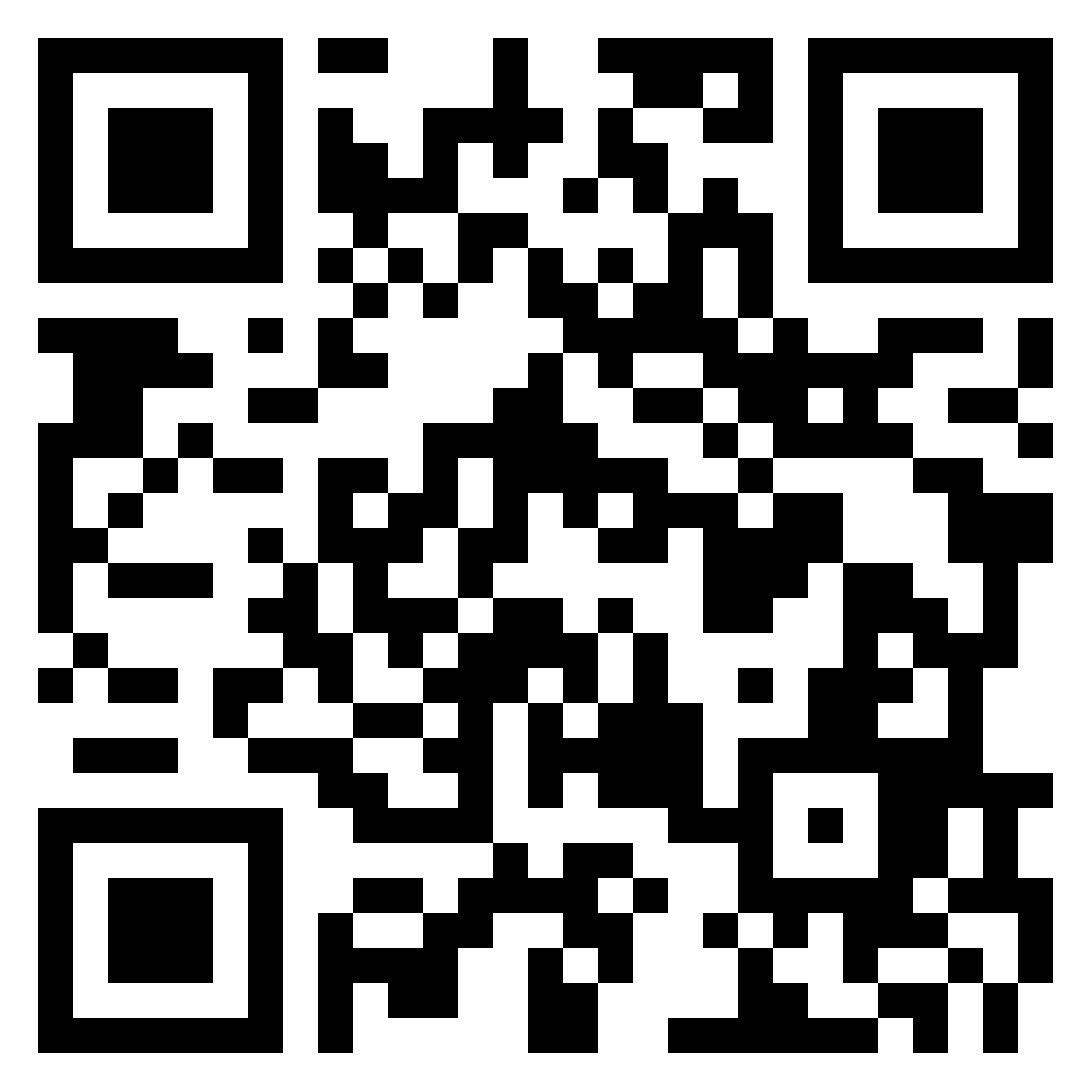 Spanish Padlet (under construction)
https://padlet.com/dtellado/wanl4ami0zbynosa
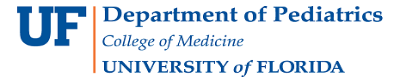 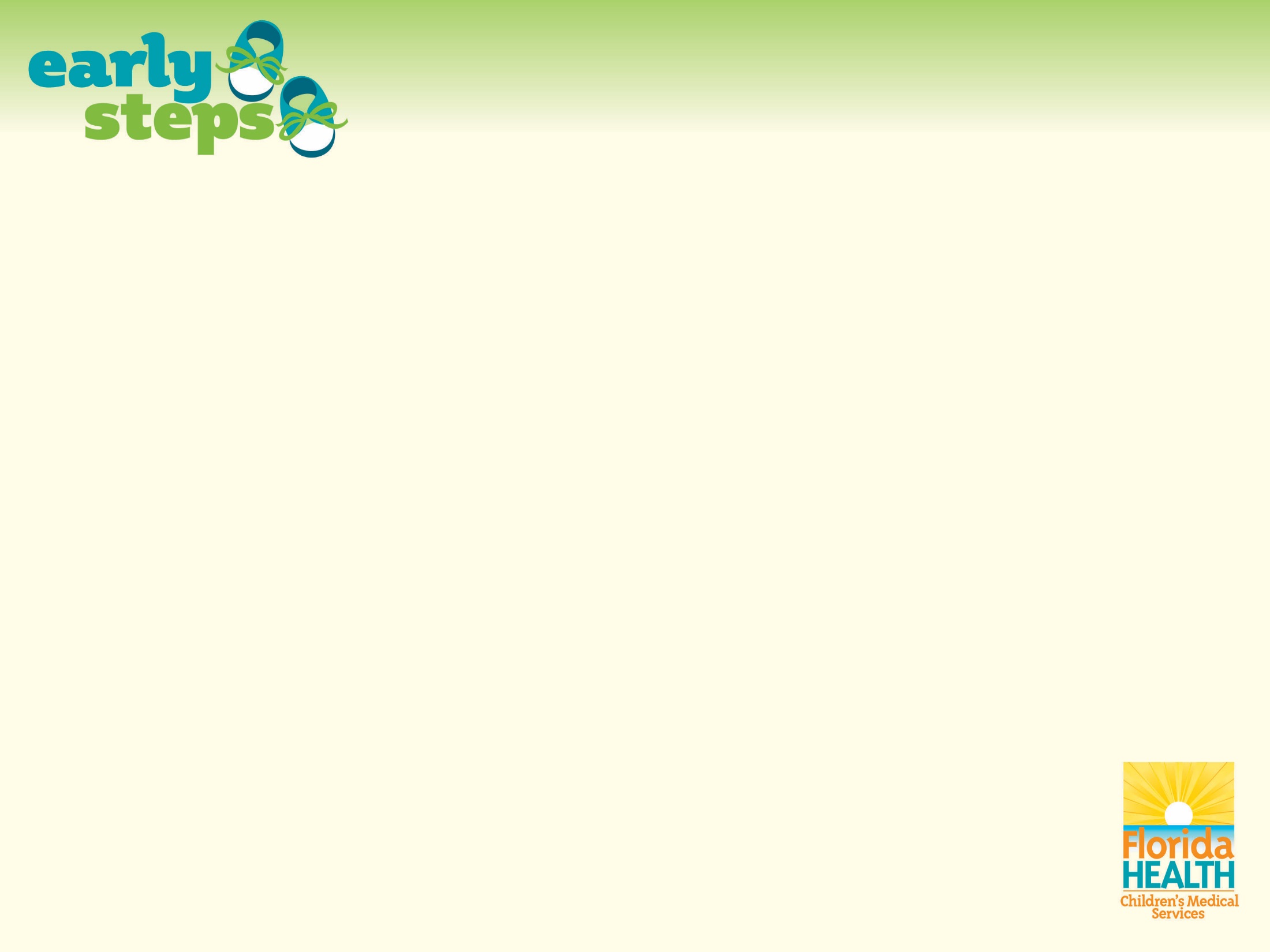 COS Process- Questions?
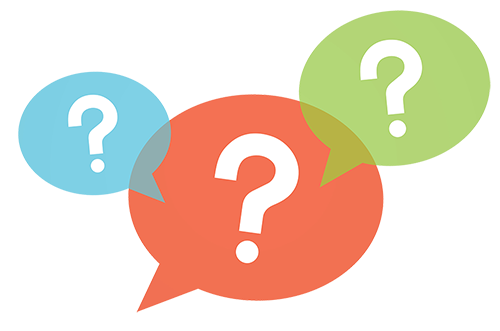 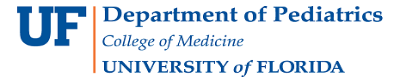